NAVIGATING ACQUISITIONS:UNVEILING DUE DILIGENCE DIFFERENCES IN EQUITY/STOCK, ASSET PURCHASES and mergers
Anya Lernatovych and Michael Wessell
August 28, 2024
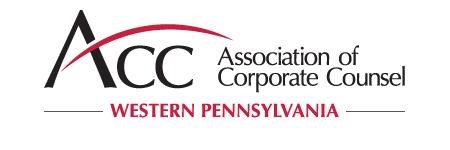 Understanding due diligence
Michael Wessell
412.235.1460
mwessell@porterwright.com
Anya Lernatovych
412.235.1469
alernatovych@porterwright.com
AGENDA

INTRODUCTION
COMMONALITIES IN TRANSACTIONS 
COMPARING DUE DILIGENCE APPROACHES – ASSET PURCHASES 
COMPARING DUE DILIGENCE APPROACHES – STOCK/EQUITY PURCHASES
COMPARING DUE DILIGENCE APPROACHES – MERGERS 
QUESTIONS
I.  introduction
What is Due diligence?
What is Due Diligence?

Detailed investigation and analysis conducted before entering into a purchase or sale transaction

Across all transaction types, due diligence aims to:
Quantify business risks
Uncover legal risks, including “red-flag” issues
Identify necessary approvals or consents
Understand post-closing business needs for both buyer and seller
Scope of due diligence
Common factors that influence the scope of due diligence are:

Deal Structure

Industry 

Global presence 

Competition 

Cost/Value

Financing  

Time constraints
BASIC Agreement STRUCTURES
Asset Purchase The buyer is purchasing a target company’s assets and assuming certain specified liabilities.  Any assets not specifically acquired or liabilities assumed remain with the target company, which continues in existence unless liquidated

Stock/Equity Purchase  The buyer is acquiring the stock or other form of equity ownership (such as LLC interests or units) of the target company and thus acquiring ownership of all the target company’s assets and liabilities except as otherwise expressly excluded in the purchase agreement. The buyer acquires ownership of the target company’s assets and liabilities by acquiring ownership of the target company itself
Merger  Two entities merge their legal existence by either: 
	(1) all of the assets and liabilities of the target company are merged into the buyer itself or a new “buyer” entity that is the surviving entity of such merger (the forward/forward triangular merger); or 
	(2)
Basic agreement structures
Choosing the right structure*
*This chart only highlights general issues relating to logistics of a transaction. There are a number of other factors, such as accounting, regulatory, and tax concerns that impact a transaction structure.
II.  Commonalities in Transactions
Pre-Signing documentation and considerations
Engage advisors 

Non-Disclosure Agreements

Tax / Structure Analysis

Term Sheets / Letters of Intent

Due Diligence Request Lists 

Establish Data Room 

Representation and Warranties Insurance
Agreement structure
Structure of Transaction

Purchase Price Mechanics

Representations and Warranties
Disclosure Schedules – tied to due diligence results
Covenants
Identify issues found in due diligence to be addressed either before or after closing

Closing Conditions and Deliverables 
Regulatory Approvals
Specialized licensing
Government contracts – Novation Process under Federal Acquisition Regulations (FAR)
Third party Consents and Notices

Termination and Boilerplate Provisions
Agreement structure
Regulatory approvals
Federal Hart-Scott-Rodino (HSR) Notification to U.S. Department of Justice and Federal Trade Commission
Three jurisdictional thresholds
Interstate Commerce
Size-of-Transaction
Size-of-Person
There are a number of specific exemptions and exclusions that may apply – fact specific

Interlocking Directorates – Section 8 of the Clayton Act (15.U.S.C.§A) prohibits a person from serving as a director or officer of two competing corporations
Post-closing matters
Escrow/Holdback Release

Transition Services 

Corporate Housekeeping

Tax Matters
Due diligence materials
Commonly reviewed categories of due diligence materials and provisions include:
Organizational Documents 
Capitalization and equity ownership 
Consent issues 
Transfer restrictions and preemptive rights

Commercial Contracts 
Change of control / assignment provisions 
Affirmative, negative and restrictive covenants
Default provisions
Termination 
Final executed copy with all addenda, exhibits, schedules and amendments

Agreements for prior purchases or sales
Purchase price adjustments and earn-outs
Escrow 
Indemnification obligations and survival periods

Finance Documents 
Affirmative, negative and restrictive covenants 
Change of control provision
Default provisions 
Liens
Due diligence materials
Litigation 
Pending claims
Litigation history
Litigation trends 

Real Estate
Review title
Clear title exceptions and survey defects
Obtain estoppel certificates from applicable parties
Negotiate non-disturbance agreements for material leased property
Obtain landlord lien waivers and consents

Regulatory matters and criminal misconduct
Permits
Notices/ Consents
Pending / past regulatory proceedings

Additional materials often reviewed by specialists:
Employee benefits / Labor matters
Intellectual property/ Data Privacy 
Tax
Due diligence impact on transaction
Due diligence findings can impact a transaction as follows:

Purchase Price
If diligence affects the valuation of target, buyer would want to adjust the purchase price

Representations and Warranties
Protection against unknown liabilities 

Specific Indemnities
Added protection if there is a liability that buyer is unwilling to assume

Disclosure Schedules
Disclosure schedules are tied to diligence findings and work to limit the potential for a breach by seller of the related representation and warranty provision
Deal termination 
In extreme situation, due diligence may cause a party to terminate the transaction

Pre-closing covenants 
Example:  resolve title defects in assets the buyer is acquiring

Post-closing covenants
	Example: make any required filings and/or notices, whether contractual or regulatory in nature
Due diligence impact on transaction
III.  Comparing Due Diligence Approaches - Asset Purchases
Asset Purchases - Key Features
Definition and Scope:
Buyer acquires selected assets and only assumes designated liabilities

Legal and Business Considerations:
Asset Valuation
Accounting and Tax Implications
Treatment of Potential Liabilities
Scope of Due Diligence: Can be limited to group of assets being acquired and liabilities being assumed.
Purchase of a line of business or subsidiary of a multi-company group with common vendors – need to separate out certain vendor contracts with consent and buyer possibly obtaining new contracts with existing vendor or a new vendor

Contract Assignability: Verifying the assignability of contracts and process for transfer of contracts
Third Party Consents 

Encumbrances: Confirming title and identifying and addressing existing encumbrances and liens on the assets to be purchased
Asset Purchases - Unique considerations
Transferred and Excluded Assets: Clearly defining included and excluded assets

Assumed and Retained Liabilities: Distinguishing between assumed and retained liabilities

Asset and Liability Listings: Providing detailed descriptions of assets and liabilities

Transition Services: Establishing necessary services for asset transfer
Management
Operational Assistance
HR/IT Support
Transition Services Agreement vs. Consulting Agreement
Asset Purchases - Unique considerations
Preparing for an asset Purchase
Objectives:
Ensure clear title and ownership of assets
Resolving any encumbrances or liens
Maximize asset value
Analyze accounting and tax implications

Actions:
Run Lien Searches
Encumbrance Resolution: Address and resolve any encumbrances or liens on the assets
Look for anti-assignment clauses 
Prepare/obtain necessary notices/consents to transfer assets and confirm transfer process
Title Verification: Conduct internal due diligence on specific assets, gather title documents, and valuation reports
Asset Valuation: Ensure assets are accurately valued
An asset purchase generally triggers a general anti-assignment clause

Example:  “Neither this Agreement nor any of the rights, interests or obligations under this Agreement shall be assigned, in whole or in part, by any of the Parties without the prior written consent of the other Party. Any purported assignment without such consent shall be void.”
Anti-assignment clause
IV.  Comparing Due Diligence Approaches – Stock/EQUITY Purchases
Stock / equity Purchases - Key Features
Definition and Scope
Buyer acquires ownership of the target company’s stock or other ownership interests

Key Considerations
General anti-assignment restrictions not triggered but need to determined if any change in control or ownership restrictions exist
Continuity of business operations

Legal and Business Considerations
Transfer of all assets and liabilities, shareholder approvals, regulatory compliance
Assumption of all liabilities of the target company that are not expressly excluded in the purchase agreement
Stock / equity Purchases - Unique Considerations
Ownership Verification: Confirming title and potential transfer restrictions on target shares

Tax Implications: Evaluating tax consequences of stock/equity transactions

Transition Services: Planning for post-closing services

Employee Transition: Managing benefits and employment matters

Liabilities and Indemnities: Structuring indemnities around identified liabilities
Preparing for a Stock / equity Purchase:
Objectives:
Present a clear and attractive financial and operational picture
Minimize potential liabilities

Key Considerations:
Legal compliance and transparency in ownership records
Addressing potential issues proactively

Actions:
Look for limitations on change of control 
Prepare/obtain necessary notices/consents 
Review and organize buy-sell shareholder agreements and voting agreements and stock or other equity ownership records
Conduct a detailed audit of financial statements and company liabilities
Ensure all ownership records are clear and accurate
Since the target company will continue to own its assets (including contracts) after the closing, a stock / equity purchase generally does not trigger a general anti-assignment clause
However, a stock / equity purchase will trigger a change of control type of provision
Example: “Neither party shall make an assignment, transfer, or other conveyance of the rights, duties, or obligations of the Agreement, without prior written consent of the other party.  This provision includes assignment due to the change in ownership whether by the sale of stock/equity or by merger or operation of law.”
Sometimes the language refers to a transaction where a third party or parties obtain “control” of the entity, such as by merger or purchasing a controlling interest in the ownership of the entity, or by obtaining a contracted right to control the entity
Change of control provision
Change of control provisions can be embedded in an assignment, default, termination, or other section in an agreement

Example:  “If a party undergoes a change of control, unless such event has been consented to in writing by the other party, the other party may terminate the agreement immediately upon written notice.”
Change of control provision
V.  Comparing Due Diligence Approaches - Mergers
Mergers - Key Features
Definition and Scope
Combination of two companies into one entity
Statutory process regulated by state law

Legal and Business Considerations 
Negotiation of merger agreement terms, antitrust issues, shareholder approvals
Mergers - Unique Considerations
Process is similar to stock/equity purchase

Confirm title and ownership of target company and potential transfer restrictions (i.e. “change of control” or “operation by law” language)

Typically, in most jurisdictions, anti-assignment clauses are not triggered in a reverse triangular merger unless the contract also contains a separate change of control provision or similar change of control language in its anti-assignment clause. 

For example, in 2013, the Delaware Court of Chancery confirmed that, unlike a forward merger, a reverse triangular merger does not constitute an assignment "by operation of law" under Delaware law (Meso Scale Diagnoistics, LLC v. Roche Diagnositics GMBH, 62 A.3d 62, 87-88 (Del. Ch. 2013).  

Create plans to establish necessary transition services
Questions?
Understanding due diligence
Michael Wessell
412.235.1460
mwessell@porterwright.com
Anya Lernatovych
412.235.1469
alernatovych@porterwright.com